Jornada
TTIP: Un traje a medida para las multinacionales del agronegocio
Martes 18 de Octubre de 2016

Teatro Casa de Vacas (Retiro)
Paseo de Colombia, s/n (Madrid)
11.30h-14.30h
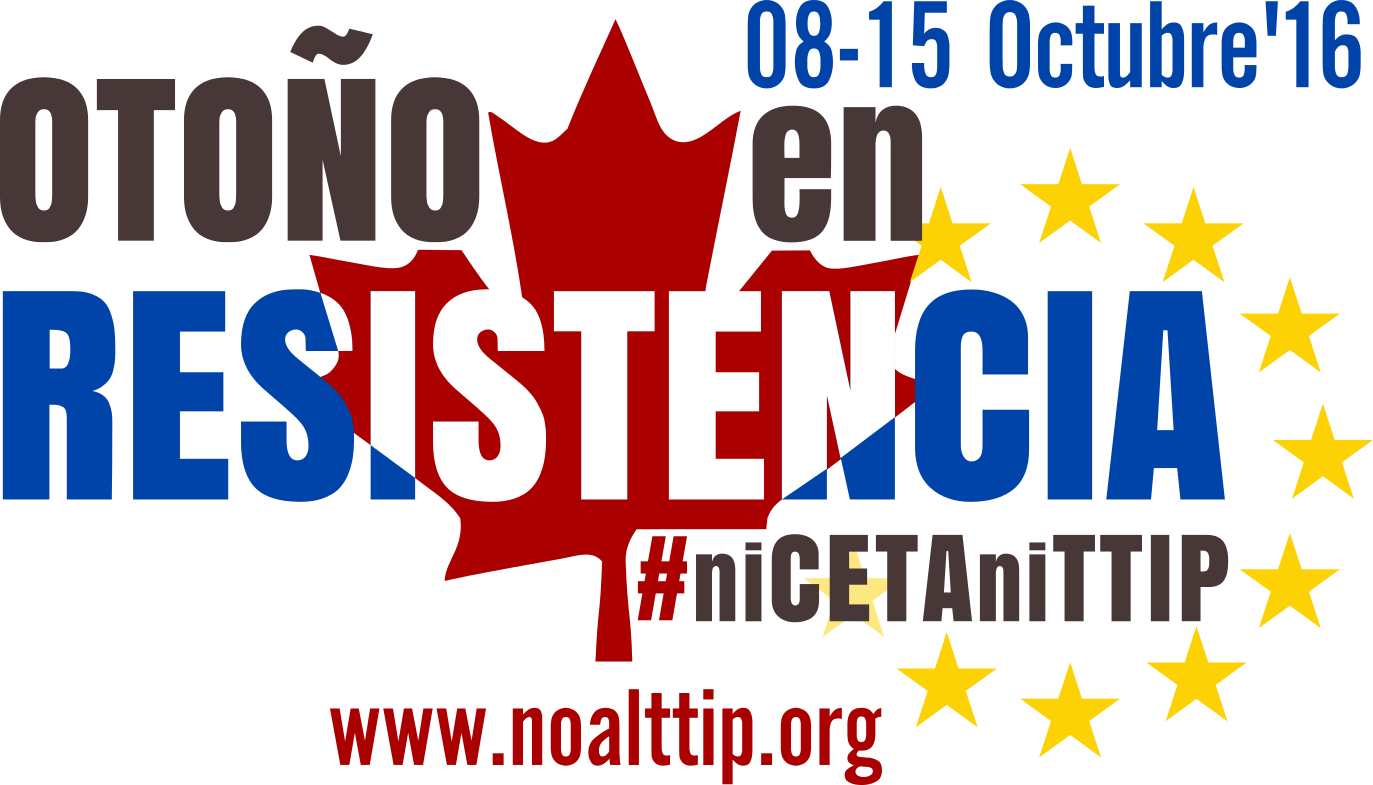 Convoca:
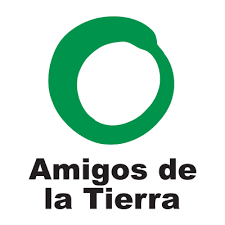 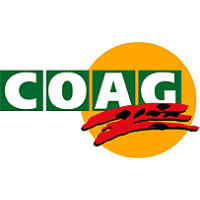 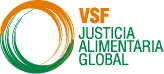 Campaña NoalTTIP
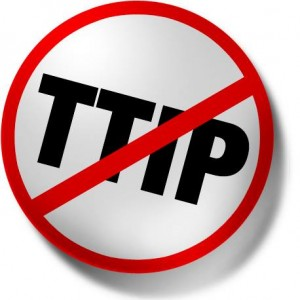 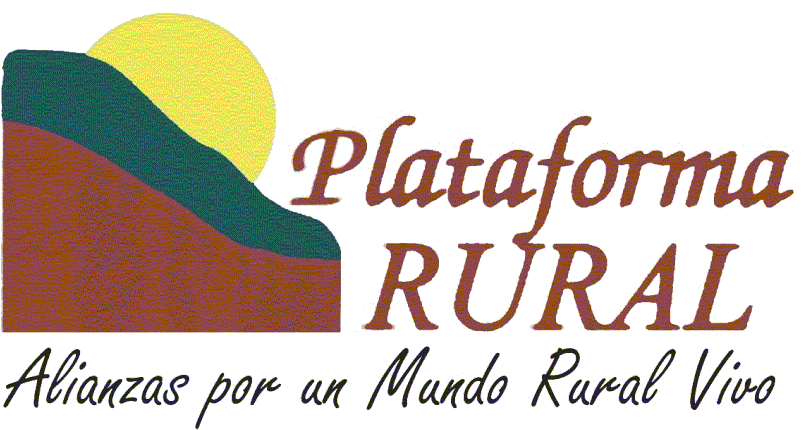 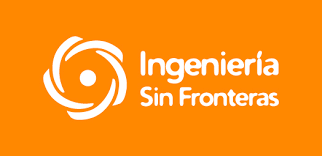